Санкт-Петербургский политехнический университет Петра Великого
Институт прикладной математики и механики
Высшая школа механики и процессов управления
Дилатационные включения в упругом клине
Гудкина Жанна Вадимовна
Научный руководитель
профессор, д. ф.-м. н.		                                       М.Ю. Гуткин

Научный консультант
к. ф.-м. н., в. н. с., зав. лабораторией ФТИ РАН	          Т.С. Аргунова
 
Научный консультант
к. ф.-м. н., с. н. с. лаборатории ИПМаш РАН	          С.А. Красницкий
23 июня 2021
Нанопроволоки типа «ядро-оболочка»
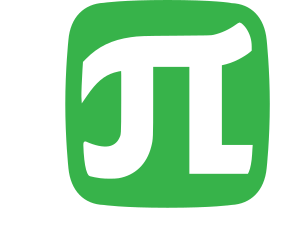 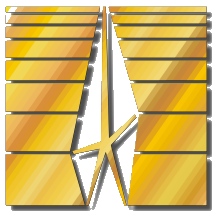 Экспериментальные изображения композитных НП типа «ядро-оболочка» с различной огранкой ядра и оболочки:
а) треугольной; 

(Jenichen B. et al. Journal of Crystal Growth 427 (2015) 21-23)
б) прямоугольной;

(Nie A. et al. Journal  of Materials Chemistry 22 (2012) 10665-10671)
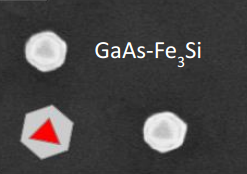 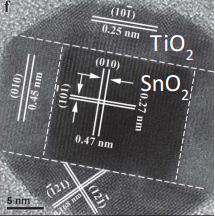 г) восьмиугольной.

(Ollivier M. et al. Journal  of  Crystal 
Growth 363 (2013)
158-163)
в) шестиугольной;

(Jenichen  B. et al. Journal  of  Crystal  Growth 410 (2015) 
1-6)
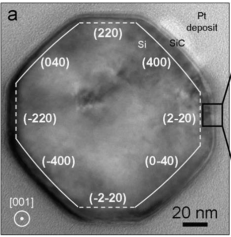 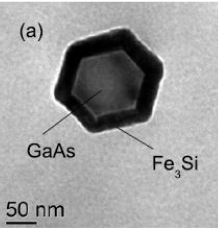 1/20
Упругие модели НП типа «ядро-оболочка»
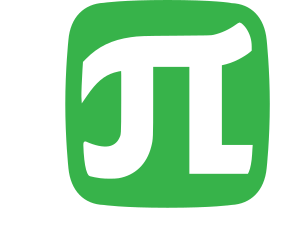 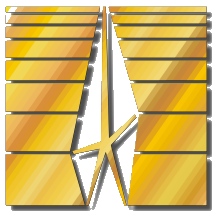 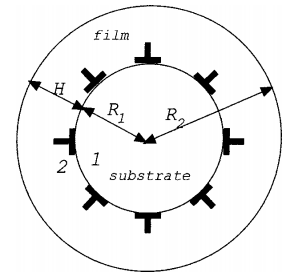 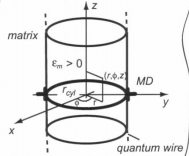 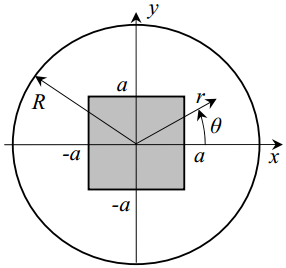 1. Осесимметричные

(Gutkin M. Yu. et al. Journal of Physics: Condensed Matter. 12 (2000) 5391;
Kolesnikova A. L. et al. Philosophical Magazine Letters 84 (2004) 501-506.)
2. Учитывающие огранку границы раздела

(Krasnitckii S. A. et al. Journal  of  Physics: 
Conference Series 690 (2016) 012022;
Zou  W.  N.  et al. International Journal of Solids and Structures 49 (2012) 1627-1636.)
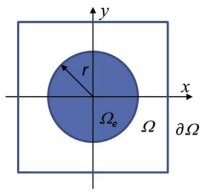 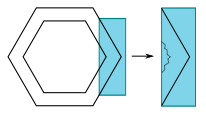 (Pan C. et al. Mechanics of Materials 77 (2014) 86-97;
Pan C. et al. International  Journal  of  Mechanical  Sciences 126 (2017) 142-150.)
4. Учитывающие локальную огранку внешней поверхности
3. Учитывающие огранку внешней поверхности
2/20
Цели и задачи работы
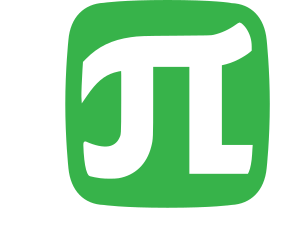 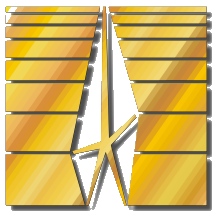 Цель работы: получить аналитическое решение граничной задачи теории упругости для дилатационной нити в упругом клине. 
Задачи: 
Найти решение поставленной задачи в пространстве Меллина.
Провести обращение (аналитически или численно) образов Меллина в решение для реального пространства.
Выполнить визуализацию полученного решения с помощью графиков и карт напряжений в поперечном сечении клина.
Проверить решение на выполнение уравнений равновесия теории упругости и граничных условий задачи.
Сравнить полученное решение с решением для такого же включения в бесконечной упругой среде.
3/20
Модель
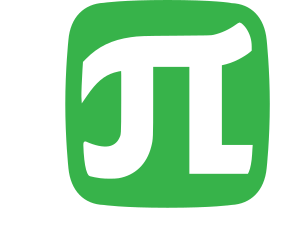 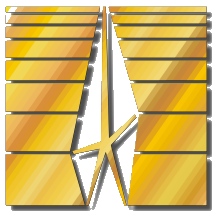 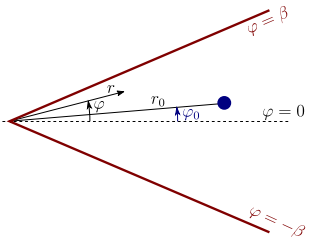 Дилатационная нить с координатами (r0, φ0) в клиновидном упругом теле со свободными поверхностями φ = ± β.
Пластическая дисторсия такого дефекта:
, где
Для определения поля напряжений этого дефекта введем функцию напряжений Эри в виде суммы:
4/20
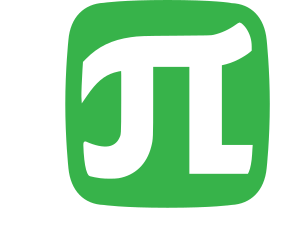 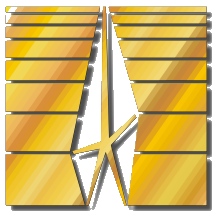 Общая процедура решения граничных задач в клине
Образы Меллина для функций напряжения Эри:
Общее решение бигармонического уравнения будем искать в виде:
Частное решение можно записать следующим образом:
Ненулевые компоненты тензора напряжений дилатационной нити в упругом клине определяются обратными преобразованиями Меллина:
5/20
Распределения напряжений
а
б
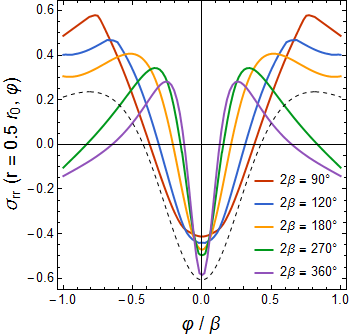 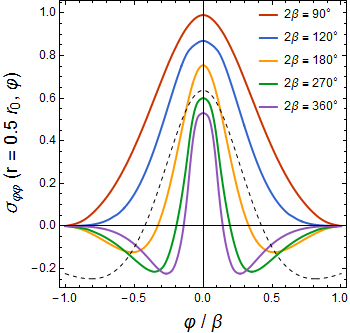 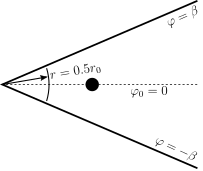 Распределение ненулевых компонент тензора напряжений дилатационной нити σrr (а), σφφ (б), 
σrφ (в), σzz (г) в случае r = 0.5r0. Штриховые кривые соответствуют случаю бесконечной упругой среды без свободных поверхностей. Напряжения даны в единицах α.
в
г
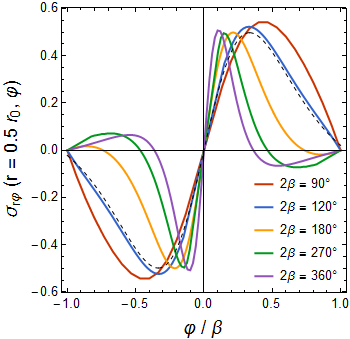 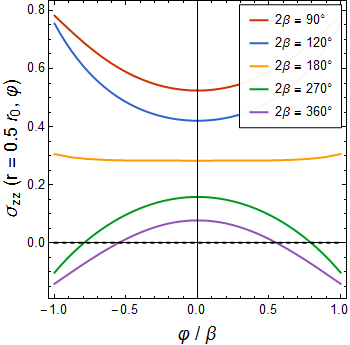 6/20
а
б
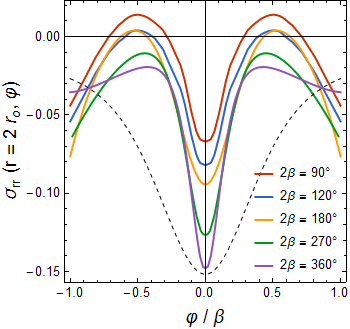 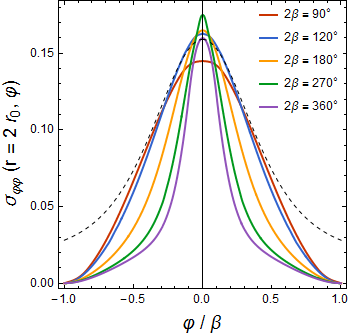 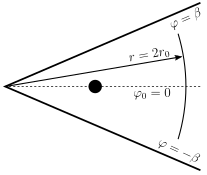 Распределение ненулевых компонент тензора напряжений дилатационной нити σrr (а), σφφ (б), σrφ (в), σzz (г) в случае r = 2r0. Штриховые кривые соответствуют случаю бесконечной упругой среды без свободных поверхностей. Напряжения даны в единицах α.
в
г
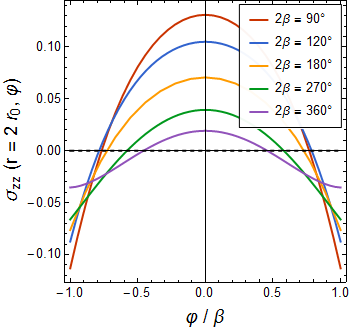 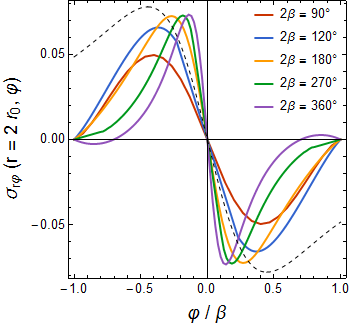 7/20
Осевое напряжение
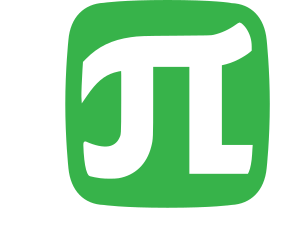 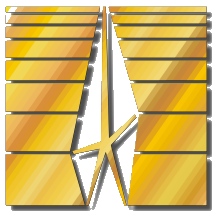 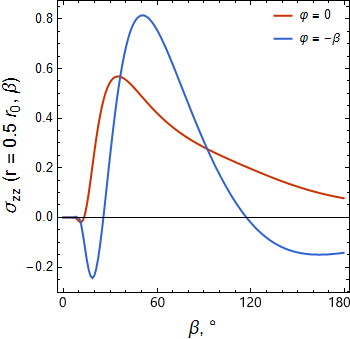 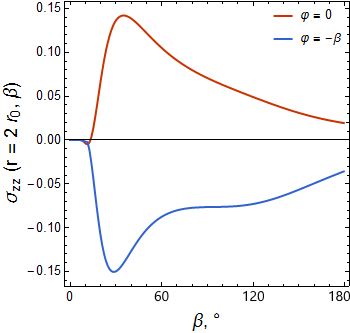 График зависимости компоненты напряжения σzz дилатационной нити, симметрично расположенной относительно граней клина (φ0 = 0), от половины угла раствора клина β в точках (0.5r0, 0), (0.5r0, ‒β) и (2r0, 0), (2r0, ‒β).  Напряжения даны в единицах α.
8/20
Осевое напряжение
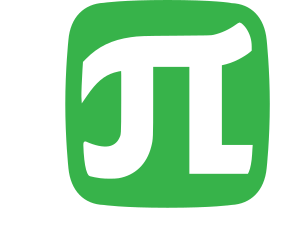 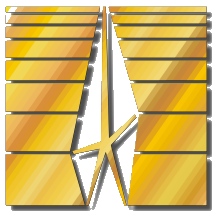 а
б
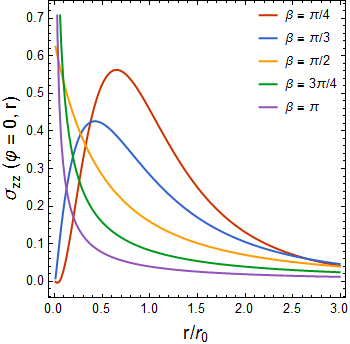 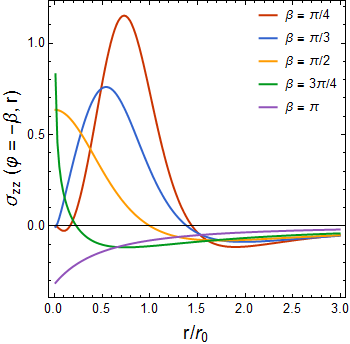 График зависимости осевой компоненты напряжений σzz от r/r0 при разных значениях β: а) на биссектрисе клина, φ = 0, б) на поверхности клина, φ = ‒β. Напряжения даны в единицах α.
9/20
Произвольное положение нити
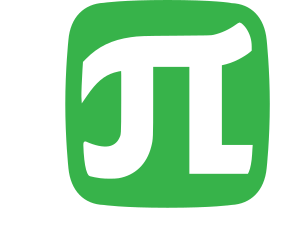 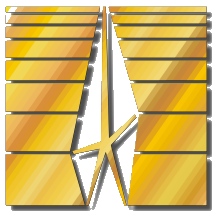 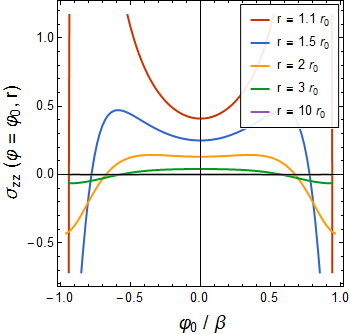 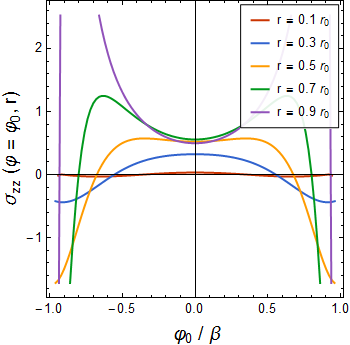 Графики зависимостей осевой компоненты напряжений σzz от углового положения дилатационной нити относительно граней клина с углом раствора β = π/4. Напряжения даны в единицах α.
10/20
Карты напряжений
Угол раствора клина 180° (β = π/2)
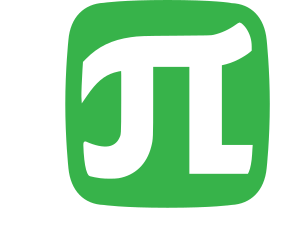 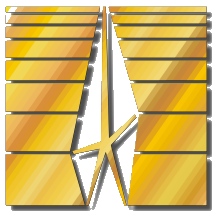 σrr
σφφ
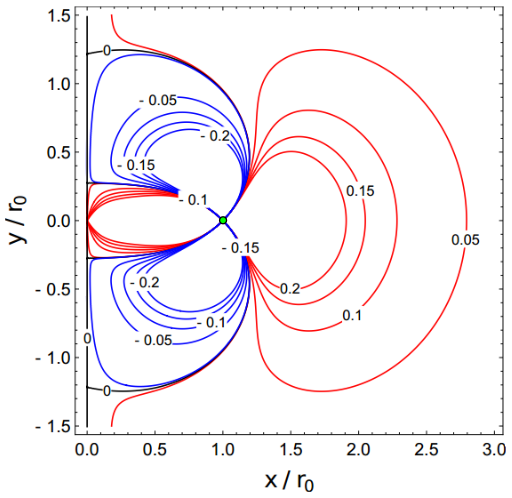 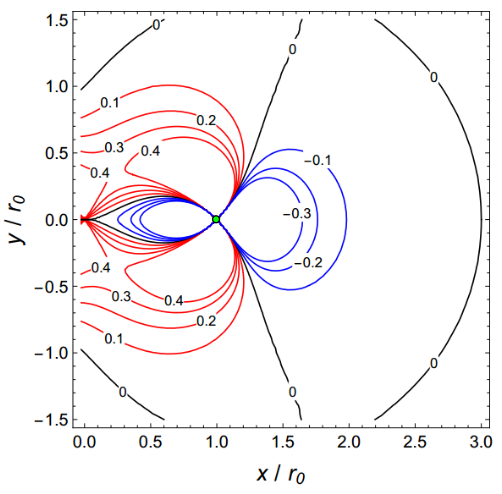 Карты напряжений дилатационной нити в упругом клине с углом раствора 180°: 
(а) σrr, (б) σφφ, 
(в) σrφ, (г) σzz. Напряжения даны в единицах α. Зеленым кружком отмечено положение нити.
σrφ
σzz
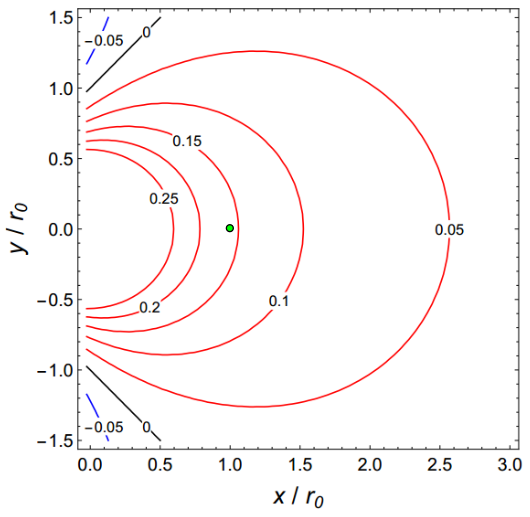 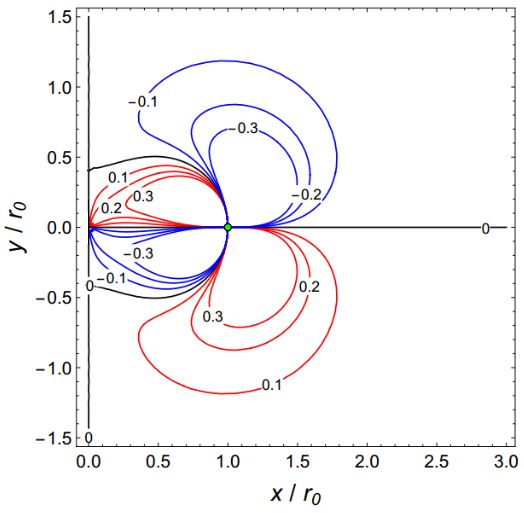 11/20
Угол раствора клина 360° (β = π)
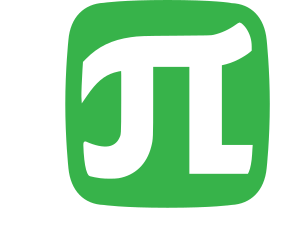 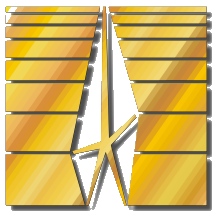 σrr
σφφ
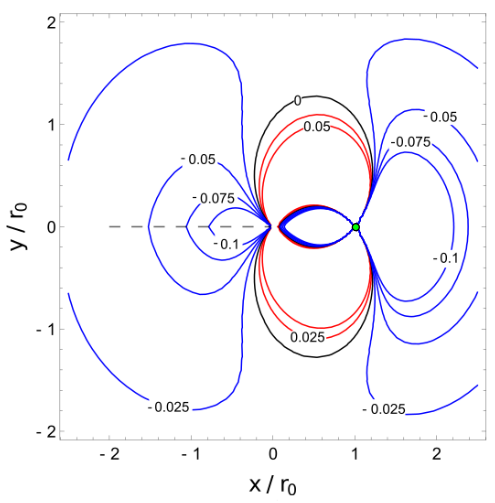 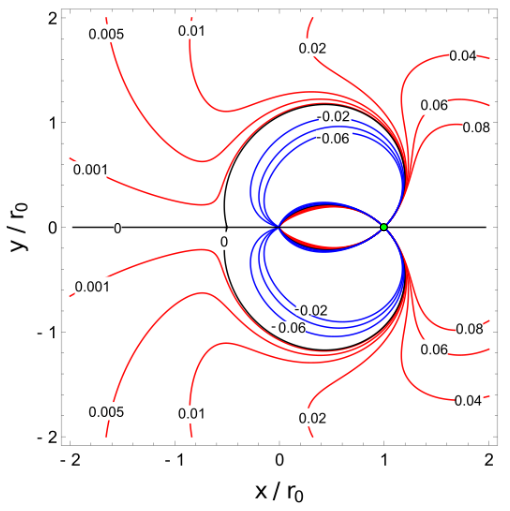 Карты напряжений дилатационной нити в упругом клине с углом раствора 360°: 
(а) σrr, (б) σφφ, (в) σrφ, (г) σzz. Напряжения даны в единицах α. Прямыми штриховыми линиями на картах (а) и (г) показаны разрезы. Зеленым кружком отмечено положение нити.
σzz
σrφ
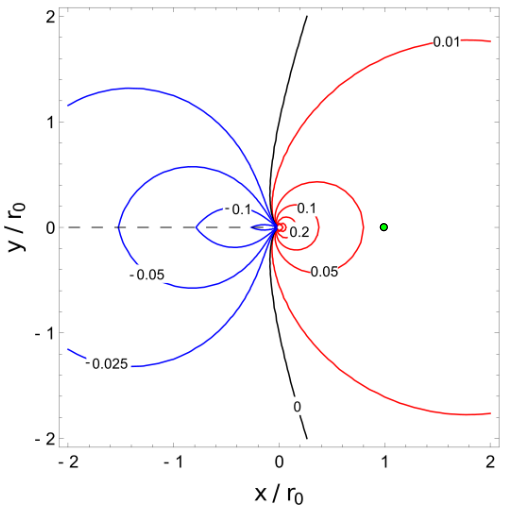 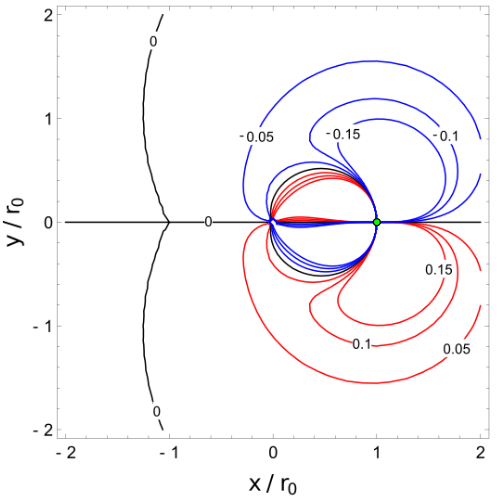 12/20
σrr
σφφ
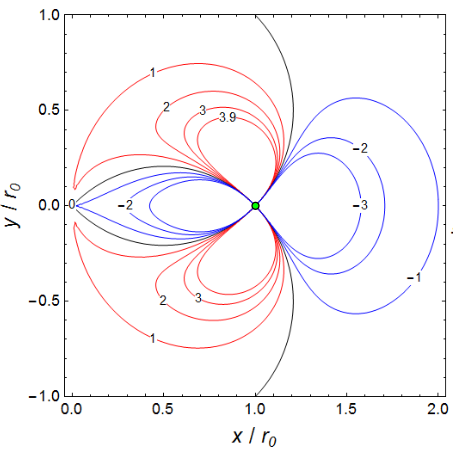 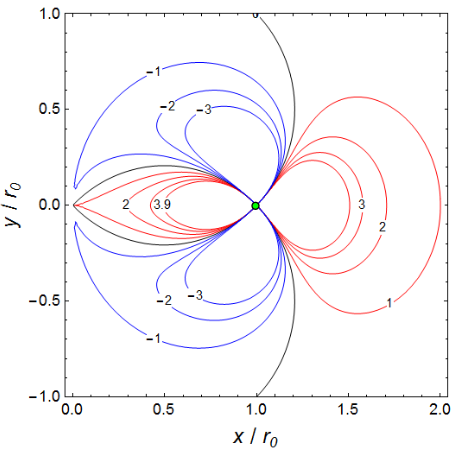 Карты напряжений дилатационной нити в бесконечной упругой среде без свободных поверхностей. 
(а) σrr, (б) σφφ, 
(в) σrφ, (г) σzz. Напряжения даны в единицах α. Зеленым кружком отмечено положение нити.
σrφ
σzz
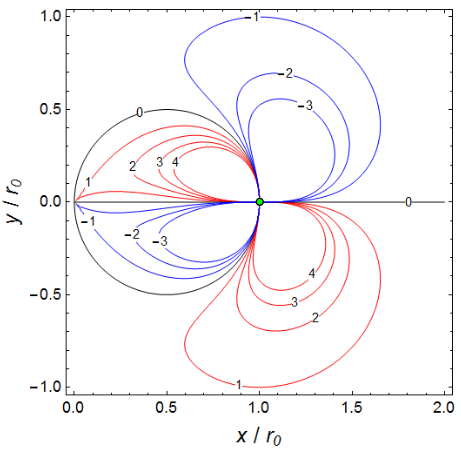 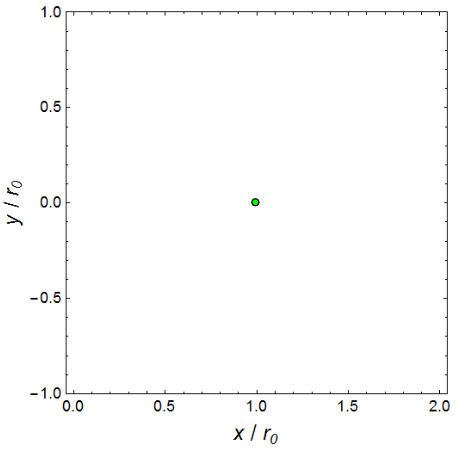 13/20
а
б
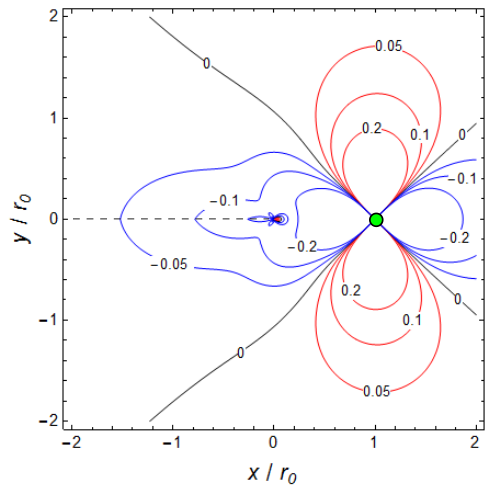 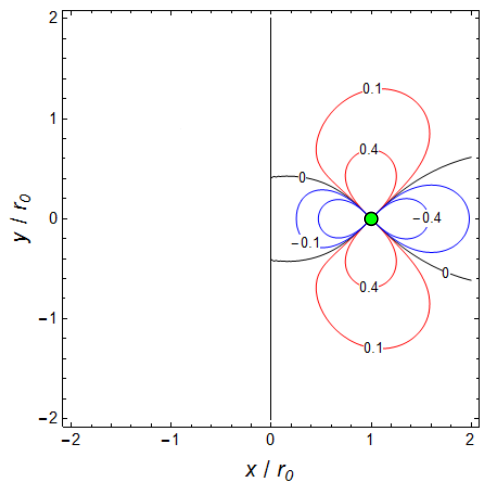 в
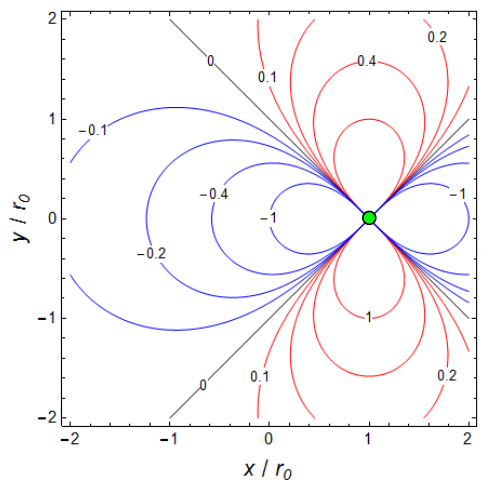 Карты напряжений σxx дилатационной нити в упругом клине с углом раствора: 180° (а), 360° (б) и в бесконечной однородной упругой среде (в). Напряжения даны в единицах α. Прямой штриховой линией на карте (б) показан разрез. Зеленым кружком отмечено положение нити.
14/20
а
б
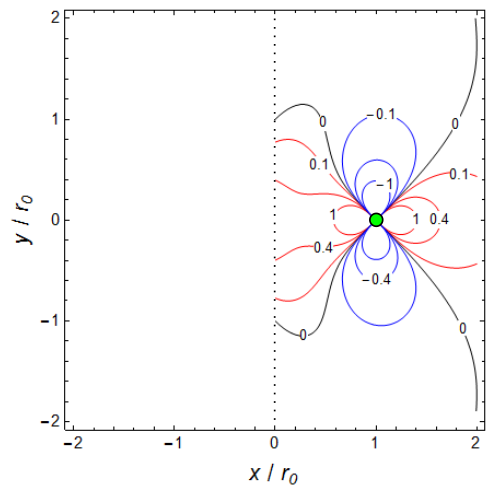 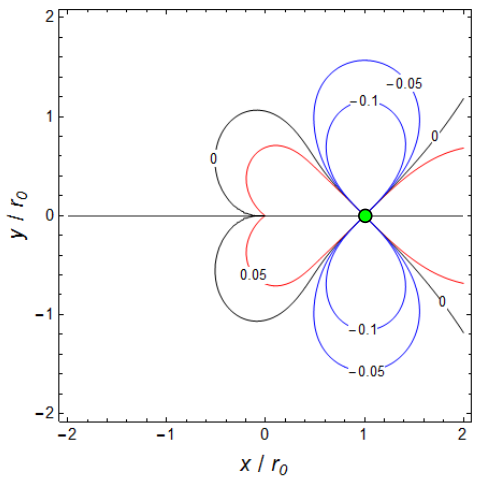 в
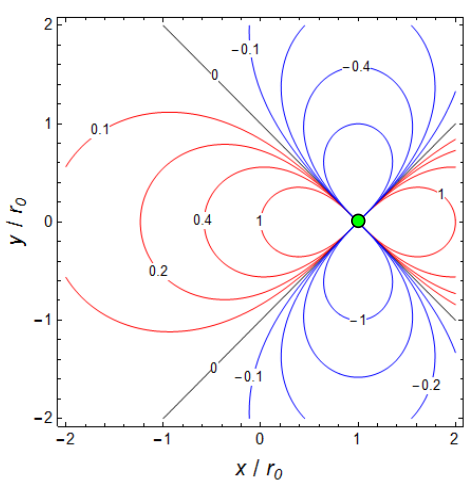 Карты напряжений σyy дилатационной нити в упругом клине с углом раствора: 180° (а), 360° (б) и в бесконечной однородной упругой среде (в). Напряжения даны в единицах α. Прямой пунктирной линией на карте (а) показана граница клина. Зеленым кружком отмечено положение нити.
15/20
а
б
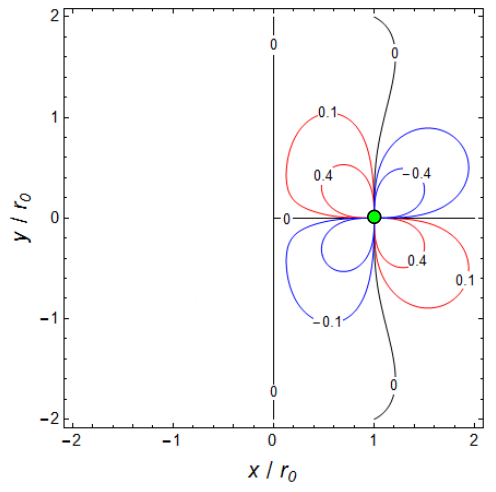 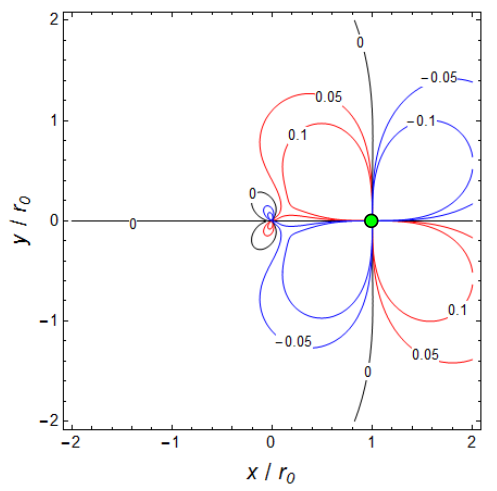 в
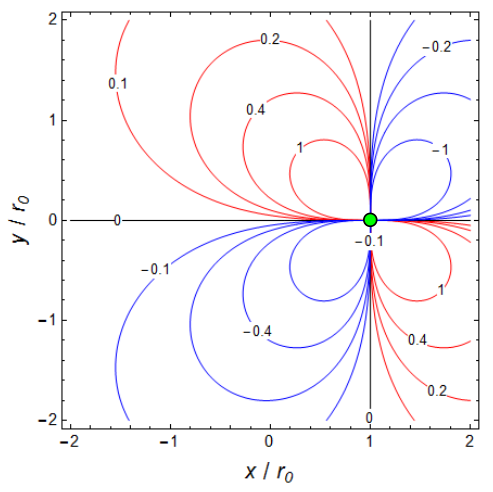 Карты напряжений σxy дилатационной нити в упругом клине с углом раствора: 180° (а), 360° (б) и в бесконечной однородной упругой среде (в). Напряжения даны в единицах α. Зеленым кружком отмечено положение нити.
16/20
а
б
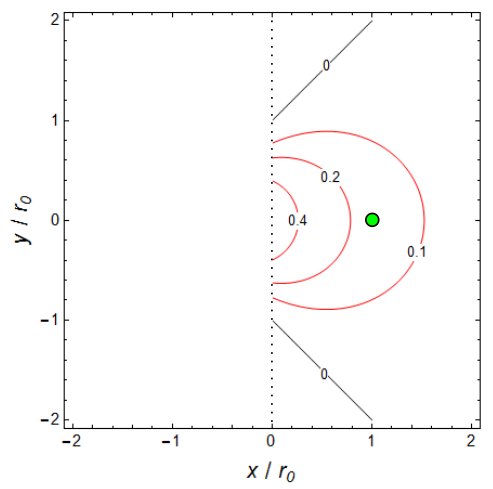 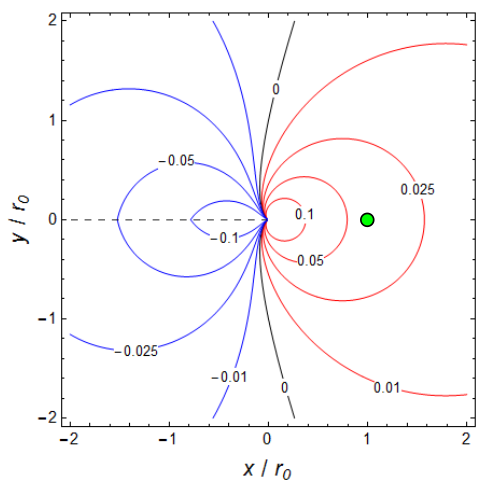 в
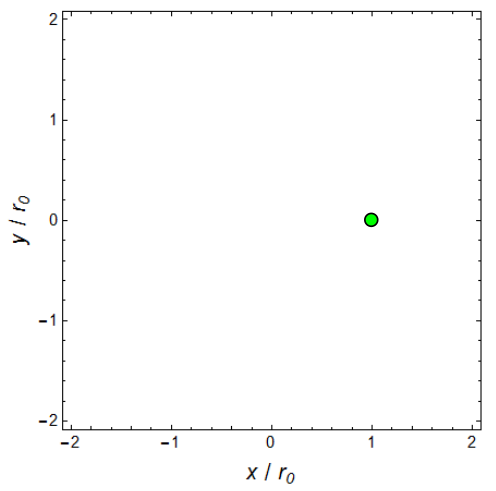 Карты напряжений σzz дилатационной нити в упругом клине с углом раствора: 180° (а), 360° (б) и в бесконечной однородной упругой среде (в). Напряжения даны в единицах α. Прямой пунктирной линией на карте (а) показана граница клина. Прямой штриховой линией на карте (б) показан разрез. Зеленым кружком отмечено положение нити.
17/20
σrr
σφφ
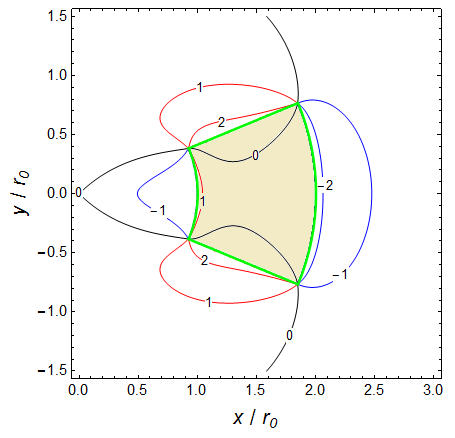 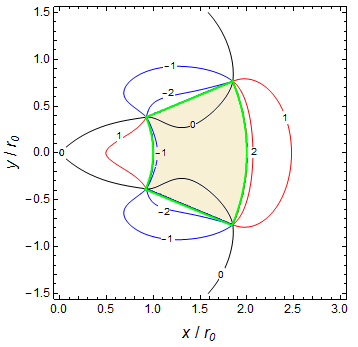 Карты напряжений дилатационного включения в виде бесконечного цилиндра с поперечным сечением в форме кольцевого сектора в бесконечной упругой среде без свободных поверхностей. (а) σrr, (б) σφφ, (в) σrφ, (г) σzz. Напряжения даны в единицах α. Зеленой фигурой отмечено положение включения.
σrφ
σzz
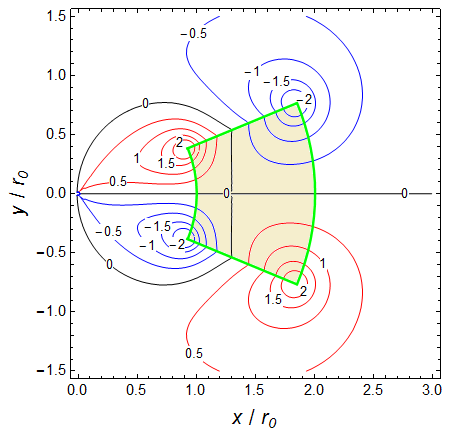 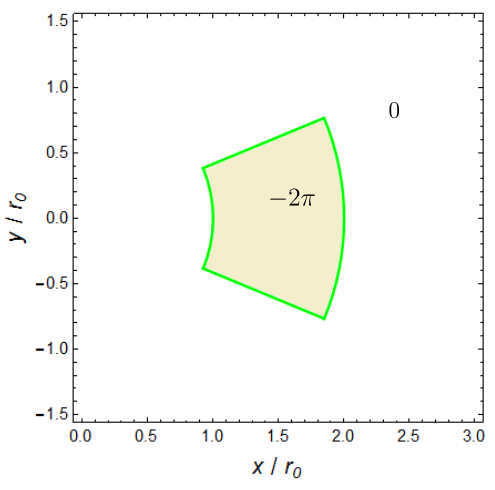 18/20
Список публикаций на тему ВКР
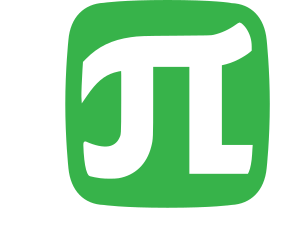 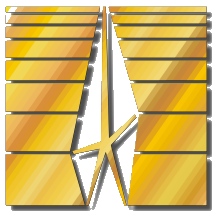 Опубликована статья:
Zh.V. Gudkina, M.Yu. Gutkin, S.A. Krasnitckii, T.S. Argunova. The misfit stresses of dilatation line in semiconductor nanoheterostructures with angular boundaries. Journal of Physics: Conference Series, 2020, Vol. 1695, No. 1, Art. No. 012014 (4 pages).
 
Результаты работы доложены на 7 конференциях:
«Международная зимняя школа-конференция по физике полупроводников – 2020». Зеленогорск. 2020 г.
Saint Petersburg OPEN 2020. Санкт-Петербург, 2021 г.
APM 2020, Saint Petersburg, 2020 г.
22 всероссийская молодежная конференция по физике полупроводников и наноструктур, полупроводниковой опто– и наноэлектронике, Санкт-Петербург, 2020 г.
СПФКС-21, Екатеринбург, 2021 г.; получен Диплом за лучший стендовый доклад.
II Международная конференция «Физика конденсированных состояний», посвященная 90-летию со дня рождения академика Ю.А. Осипьяна (1931-2008); г. Черноголовка, 2021 г.
APM-21, Saint Petersburg, 2021 г.

Работа выполнена при поддержке проекта РФФИ №19-29-12041 (руководитель – к.ф.-м.н. Т. С. Аргунова).
19/20
Основные результаты
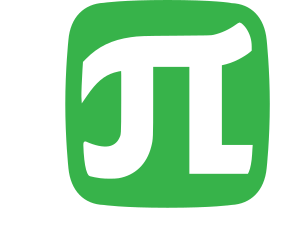 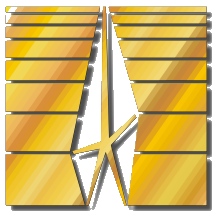 Получены аналитические  выражения  в  пространстве  Меллина  для  полей  напряжений дилатационной нити в клине с произвольным углом раствора. В случае  углов  раствора  180°  и  360°  аналитически  найдено обратное  преобразование  Меллина  и  в  явном  виде  выписаны  ненулевые компоненты  тензора  напряжений  нити.  

Найденное  решение  удовлетворяет уравнениям  равновесия  и  граничным  условиям  на  свободных  поверхностях клиновидного тела.

Свободные поверхности сильно искажают распределение поля напряжений. 

В общем виде получено решение для дилатационного включения в виде бесконечного цилиндра с поперечным сечением в форме кольцевого сектора.

Полученные в работе решения можно использовать для разработки теоретических моделей напряжений несоответствия в композитных нанопроволоках типа «ядро-оболочка» с ограненными межфазной границей и  поверхностью оболочки.
Спасибо за внимание!
20/20